20XX
商务蓝色简约/求职简历
20XX  Professional Presentation Template
this is a sample text. insert your desired text here. Again. this is a dummy text. enter your own text here. this is a sample text. your here. Again. this is a dummy
01
02
03
04
个人信息简介
岗位认知概述
胜任能力展示
未来目标规划
目录DIRECTORY
01
个人信息简介
输入副标题输入副标题输入副标题输入副标题输入副标题
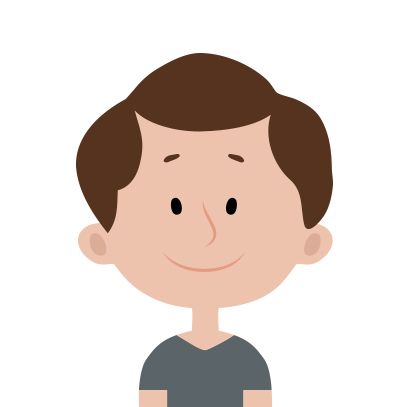 关于我
技能
影响力
洞察力
输入名字
领导力
输入简介输入简介输入简介输入简介输入简介输入输入简介输入简介输入
掌控力
加入标题描述
这里输入简单的文字概述这里输入简单字概述这里输入简单简单的文字概述这里输这里输入简单的文字概述这里输入简单字概述这里输入简单的文字概述这里输入简单字概述这里输入简单简单的文字概述这里输这里输入简单的文字概述这里输入简单字概述
2019
2016
2012
2008
XXXX公司任职
XXXX公司任职
XXXX公司任职
XXXX公司任职
输入您的具体内容，输入您的具体内容。输入您的具体内容，输入您的具体内容。
输入您的具体内容，输入您的具体内容。输入您的具体内容，输入您的具体内容。
输入您的具体内容，输入您的具体内容。输入您的具体内容，输入您的具体内容。
输入您的具体内容，输入您的具体内容。输入您的具体内容，输入您的具体内容。
输入标题
输入标题
输入您的具体内容，输入您的具体内容。输入您的具体内容，输入您的输入您的具体内容，输入您的具体内容。
输入您的具体内容，输入您的具体内容。输入您的具体内容，输入您的输入您的具体内容，输入您的具体内容。
输入标题
输入标题
输入您的具体内容，输入您的具体内容。输入您的具体内容，输入您的输入您的具体内容，输入您的具体内容。
输入您的具体内容，输入您的具体内容。输入您的具体内容，输入您的输入您的具体内容，输入您的具体内容。
02
岗位认知概述
输入副标题输入副标题输入副标题输入副标题输入副标题
输入标题输入标题
输入您的具体内容，输入您的具体内容。输入您的具体内容，输入您的输入您的具体内容，输入您的具体内容。输入您的具体内容，输入您的具体内容。输入您的具体内容，输入您的输入您的具体内容，输入您的具体内容。

       输入您的具体内容，输入您的具体内容。输入您的具体内容，输入您的输入您的具体内容，输入您的具体内容。输入您的具体内容，输入您的具体内容。
30%
IMPLEMENTATION
64%
IMPLEMENTATION
加入标题
加入标题
输入您的标题
输入您的具体内容，输入您的具体内容。输入您的具体内容，输入您的输入您的具体内容，输入您的具体内容。输入您的具体内容，输入您的具体内容。
输入您的具体内容，输入您的具体内容。输入您的具体内容，输入您的输入您的具体内容，输入您的具体内容。输入您的具体内容，输入您的具体内容。输入您的具体内容，输入您的输入您的具体内容，输入您的具体内容。输入您的具体内容，输入您的具体内容。输入您的具体内容，输入您的输入您的具体内容，输入您的具体内容。输入您的具体内容，输入您的具体内容。输入您的具体内容，输入您的输入您的具体内容，输入您的具体内容。
标题
点击添加内容
点击添加内容
点击添加内容
输入您的标题
点击此处更换文本点击此处更换文本
点击此处更换文本点击此处更换文本
输入您的标题
点击此处更换文本点击此处更换文本
点击此处更换文本点击此处更换文本
输入您的标题
点击此处更换文本点击此处更换文本
点击此处更换文本点击此处更换文本
03
升任能力展示
输入副标题输入副标题输入副标题输入副标题输入副标题
标题一
标题二
标题三
标题四
单击此处添加文本单击此处添加文本
单击此处添加文本单击此处添加文本
单击此处添加文本单击此处添加文本
单击此处添加文本单击此处添加文本
单击此处添加文本单击此处添加文本
单击此处添加文本单击此处添加文本
单击此处添加文本单击此处添加文本
单击此处添加文本单击此处添加文本
这里输入简单的文字概述
添加文本1
添加文本3
这里输入简单的文字概述这里输入简单字概述这里输入简单简单的文字概述这里输入简单的文字概述简单的文字概述这里输入简单的文字概述这里输入这里输入简单字概述
标题
这里输入简单的文字概述
添加文本2
这里输入简单的文字概述这里输入简单字概述这里输入简单简单简单的文字概述简单的
加入标题
加入标题
加入标题
这里输入简单的文字概述这里输入简单字概述这里输入简单简单简单的文字概述简单的
这里输入简单的文字概述这里输入简单字概述这里输入简单简单简单的文字概述简单的
这里输入简单的文字概述这里输入简单字概述这里输入简单简单简单的文字概述简单的
04
未来目标规划
输入副标题输入副标题输入副标题输入副标题输入副标题
编辑标题
单击此处添加文本单击此处添加文本单击此处添加文本单击此处添加文本单击此处添加文本单击此处添加文本单击此处添加文本单击此处添加文本单击此处添加文本单击此处添加文本单击此处添加文本单击此处添加文本单击此处添加文本单击此处添加文本单击此处添加文本单击此处添加文本
单击此处添加文本单击此处添加文本单击此处添加文本单击此处添加文本单击此处添加文本单击此处添加文本单击此处添加文本单击此处添加文本单击此处添加文本单击此处添加文本单击此处添加文本
标题
点击添加内容
点击添加内容
点击添加内容
标题描述
单击此处添加文本单击此处添加文本
单击此处添加文本
标题描述
单击此处添加文本单击此处添加文本
单击此处添加文本
标题
点击添加内容
点击添加内容
点击添加内容
标题描述
单击此处添加文本单击此处添加文本
单击此处添加文本
单击此处添加文本单击此处添加文本单击此处添加文本
单击此处添加文本单击此处添加文本单击此处添加文本单击此处添加文本单击此处添加文本单击此处添加文本单击此处添加文本单击此处添加文本单击此处添加文本
单击此处添加文本单击此处添加文本单击此处添加文本
单击此处添加文本单击此处添加文本单击此处添加文本单击此处添加文本单击此处添加文本单击此处添加文本单击此处添加文本单击此处添加文本单击此处添加文本
添加标题
单击此处添加文本单击此处添加文本单击此处添加文本
单击此处添加文本单击此处添加文本单击此处添加文本单击此处添加文本单击此处添加文本单击此处添加文本单击此处添加文本单击此处添加文本单击此处添加文本
感谢您的观看
this is a sample text. insert your desired text here. Again. this is a dummy text. enter your own text here. this is a sample text. your here. Again. this is a dummy